Муниципальная модель сетевого взаимодействия образовательных организаций по развитию естественно-научного и инженерного образования
Заместитель начальника Управления образования
Администрации города Апатиты Мурманской областиНифакин Николай Николаевич
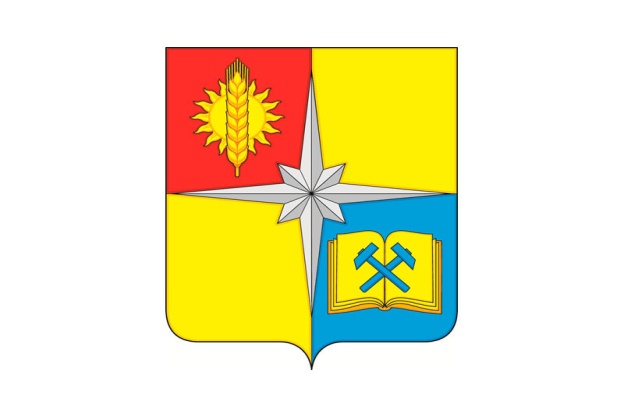 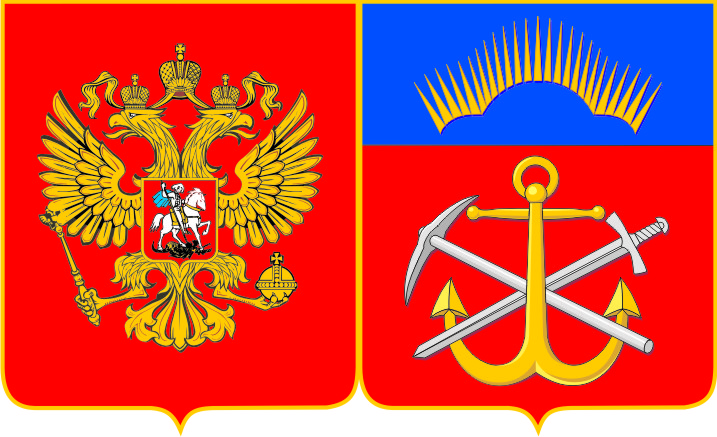 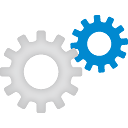 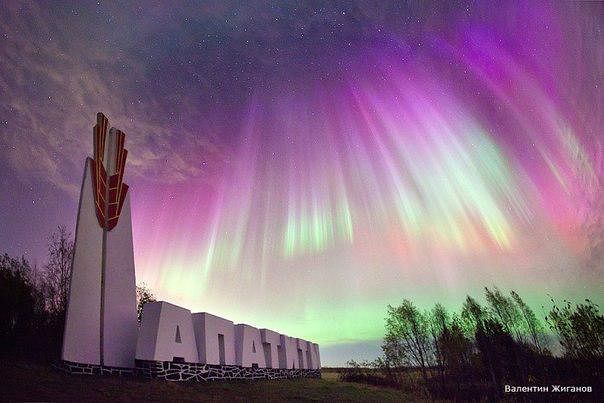 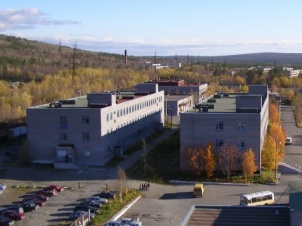 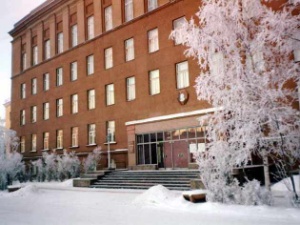 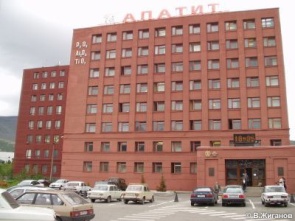 Инженерные кадры будущего
инновационный проект
Объединения ДДТ им.А.Е.Ферсмана
естественно-научного и технического направлений
«Робототехника»
«Судовое моделирование»
«Архитектура и ландшафтный дизайн»
«Ракетомоделирование»
«Авиамоделирование»
«Художественная обработка камня»
«Деревообработка»
«Информатика»
«Электрифицированная и техническая игрушка»
«ЛАБОРАТОРИЯ УЧЕБНО-ТЕХНИЧЕСКОГО ПРАКТИКУМА «САМОДЕЛКИН»
I ступень  для учащихся 3-х классов
1 блок
 «Силы природы»
2 блок «Секреты корабелов»
3 блок
«Физика на каждом шагу»
4 блок «Исследователи гор»
II ступень для учащихся 4-х классов
1 блок «Путешествие в Роболандию»
2 блок
«Уроки компьютерной графики»
3 блок
«Архитектурное моделирование»
4 блок «Ремесленники»
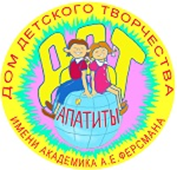 Развитие авиа- и ракетомодельного спорта
С 2013 года в сентябре ДДТ проводит областные соревнования по ракетомодельному и авиамодельному спорту. 
В 2013 году проект «Развитие авиа- и ракетомодельного спорта» получил грант Конкурса социально значимых проектов общественных и иных некоммерческих организаций «Проблемы города решаем вместе», проводимый АО «Апатит».
Учащиеся Дома детского творчества - призеры Чемпионата России по авиамодельному спорту в 2014 и 2015 годах.
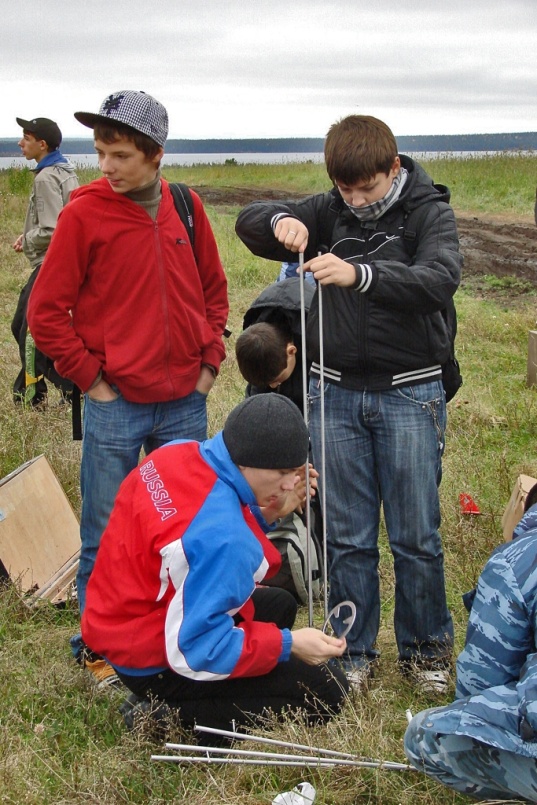 МБОУ гимназия №1
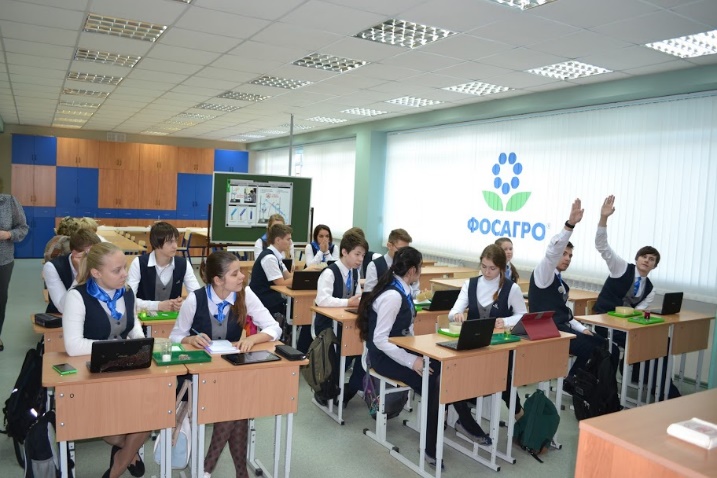 МБОУ СОШ №15
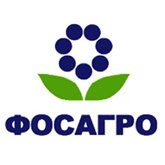 Социальные партнеры:

КНЦ РАН
КФ ПетрГУ
АО «Апатит»
Молодежный социальный  центр
Автономная некоммерческая организация «ДРОЗД-Хибины»
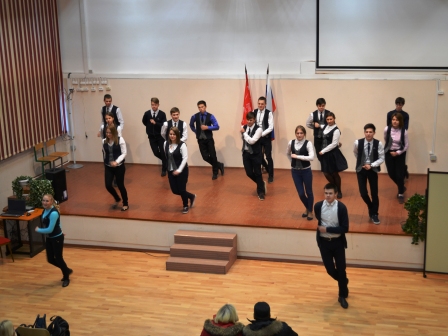 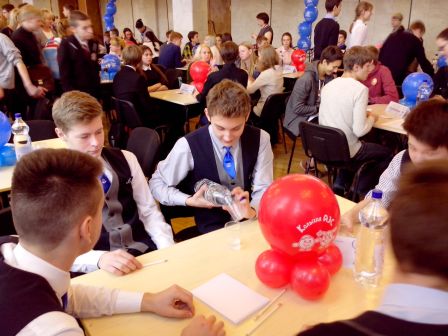 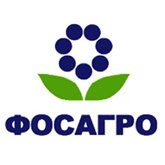 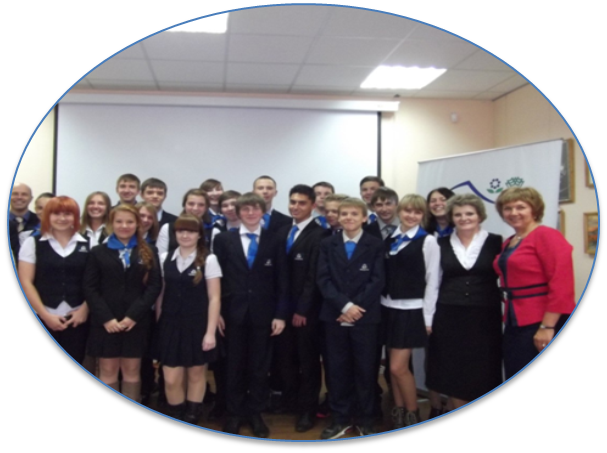 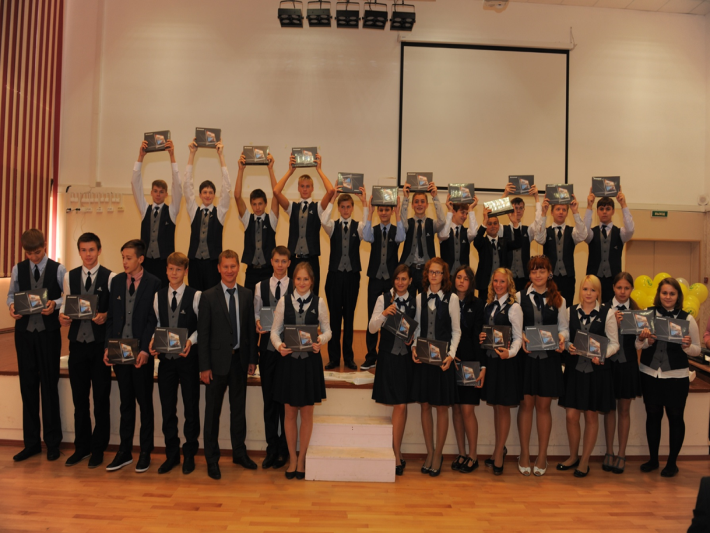 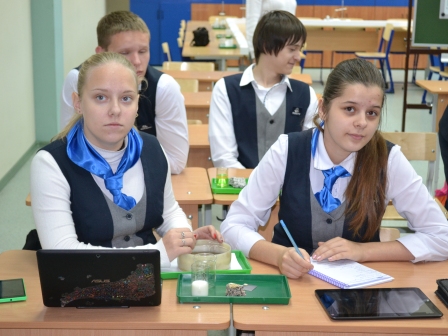 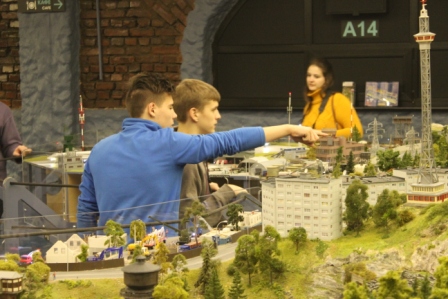 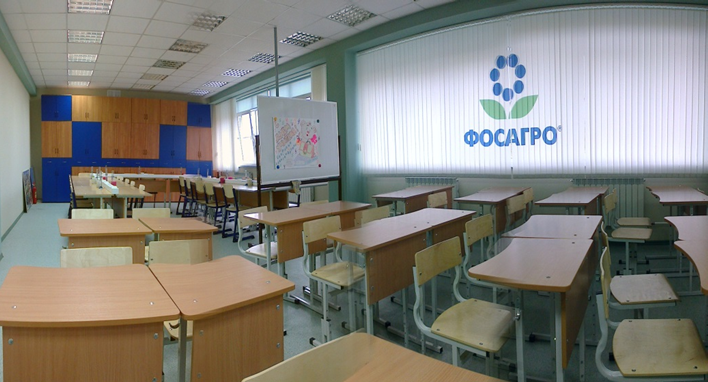 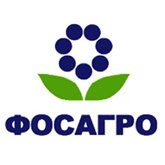 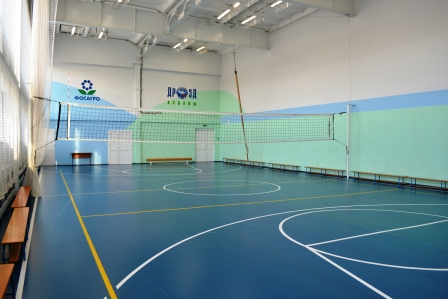 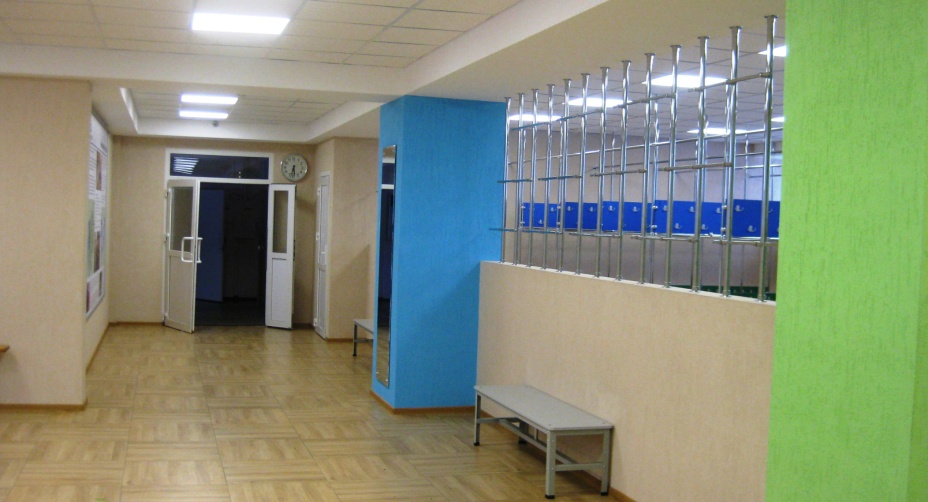 Подземный полигон АО «Апатит»
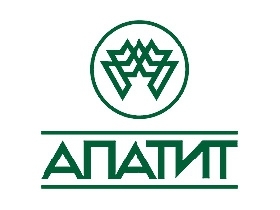 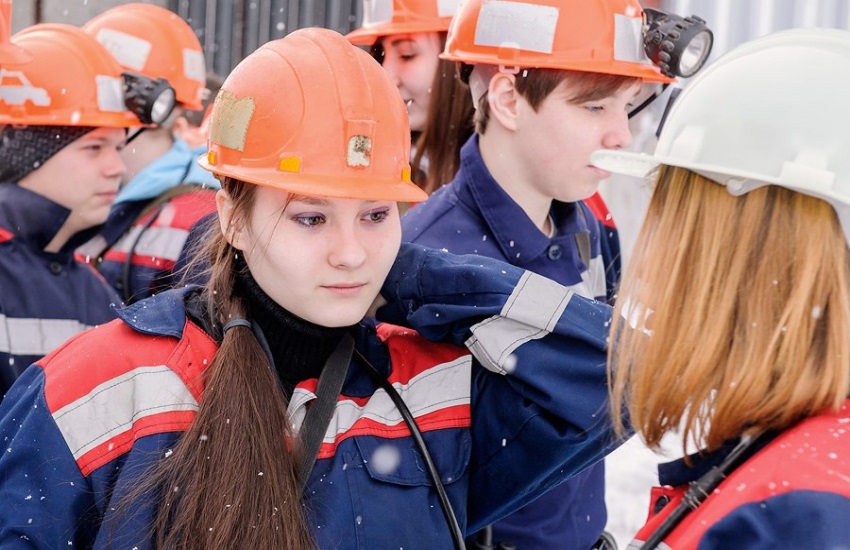 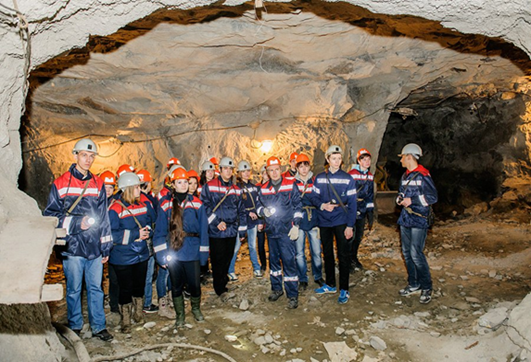 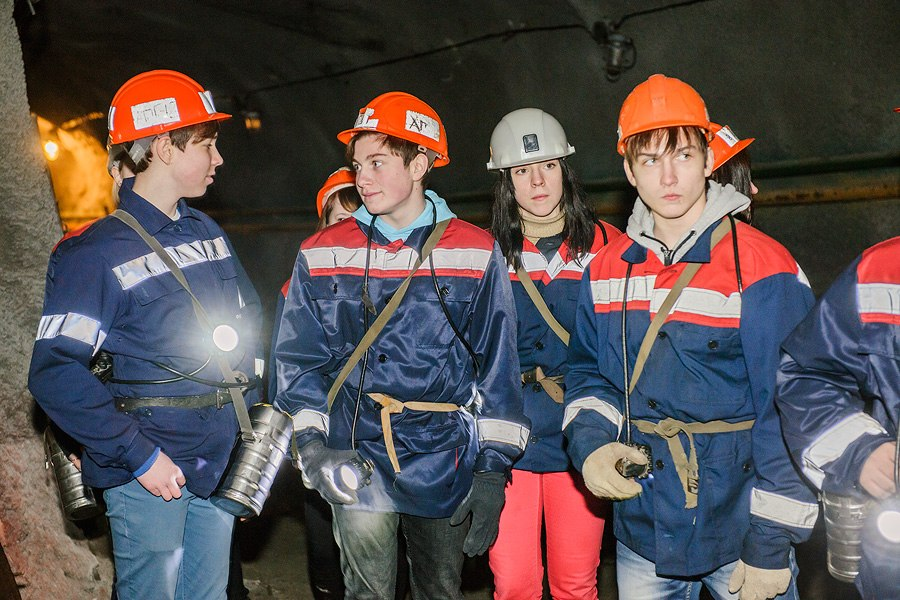 Гранты на реализацию инновационных проектов
Проект «Инженерные кадры будущего»
МБОУ гимназия № 1
МБОУ СОШ № 15
МБОУ СОШ № 5
ДДТ им. А.Е. Ферсмана
ПАРТНЕРЫ
Участники
ИМЦ
Организация работы методических объединений педагогов
Муниципальный координационный центр по робототехнике
Муниципальный центр научно-технического творчества «Технопарк»
ФосАгро-классы
STEM-центр
Ключевая
роль участника
МБОУ СОШ № 7
Профильные лагеря
Реализация дополнительных общеобразовательных программ по робототехнике, авиа- и ракетомоделированию
«ГлобалЛаб»
«Школьная лига РОСНАНО»
КНЦ РАН
Профильные классы естественно-научных направлений
Профильные физико-математические классы
«Реформатика»
Направления, реализуемые в 2015/2016 учебном году
Академический лицей
Площадка для проведения мероприятий научно-технического направления
Участие в выездных сессиях «А-элита»
Учебно-тренировочные сборы
КФ ПетрГУ
LEGO-школа малышей
«Самоделкин»
Межшкольные факультативы
Интеллектуальные турниры
Интеллектуальные каникулы
Разработка и апробация модельных дополнительных общеобразовательных программ по научно-техническому творчеству и освоению инженерно-технических компетенций
Математическая школа
Направления, планируемые к реализации в 2016/2017 учебном году
Открытая химическая лаборатория
Открытая лаборатория по физике
Телепроект «Как это работает?»
ОО г. Апатиты
Участие в образовательных событиях
Научный лекторий
Дистанционная физико-математическая школа
Эксплораториум
ЦМИТ
…
Межшкольные факультативы
Межшкольные УПК
«Город Мастеров»
STEM-образование для всех
Направления 2017/2018 учебного года
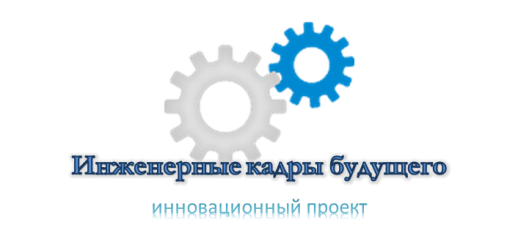 Благодарю за внимание!
Заместитель начальника Управления образования
Администрации города Апатиты Мурманской областиНифакин Николай Николаевич